Culture of Negativity
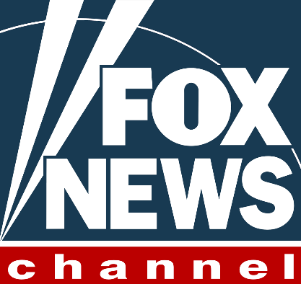 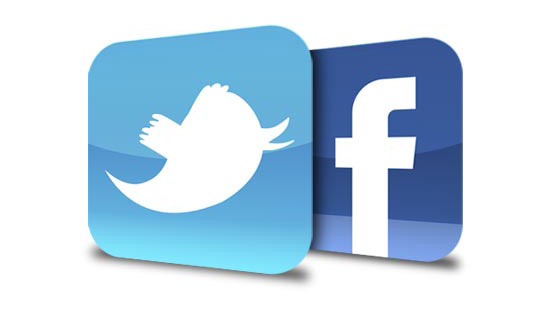 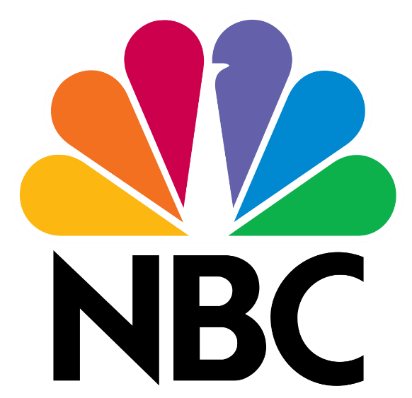 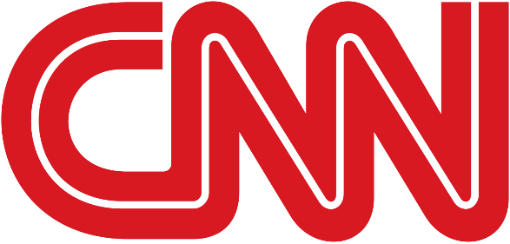 What is a “Culture of Negativity”?
Constant negative bombardment 
		“Christianity in decline”
		“Shootings up in US”
		“More dangerous world today”
[Speaker Notes: Culture of negativity means three things:
Nnegative bombardment
Toxic commentary
Divisive expecttions]
What is a “Culture of Negativity”?
Constant negative bombardment 
	Toxic commentary 
		Self-image destruction
		False comparisons
		Blatant envy and covetousness
What is a “Culture of Negativity”?
Constant negative bombardment 
	Toxic commentary 
	Divisive expectations
	  “Starbucks CEO doesn’t want your business”
	  “Christians are being rounded up in camps”
	  “Soon it will be against the law to preach”
What is a “Culture of Negativity”?
Constant negative bombardment 
	Toxic commentary 
	Divisive expectations
Point:
We began to feel a need for bad news
If You Could Choose, Would You Choose:
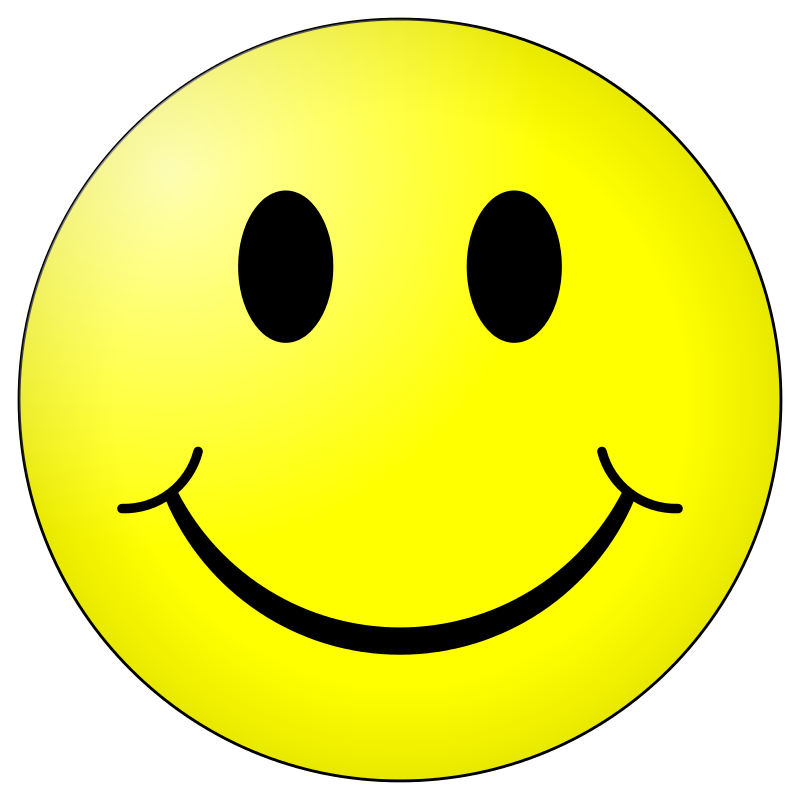 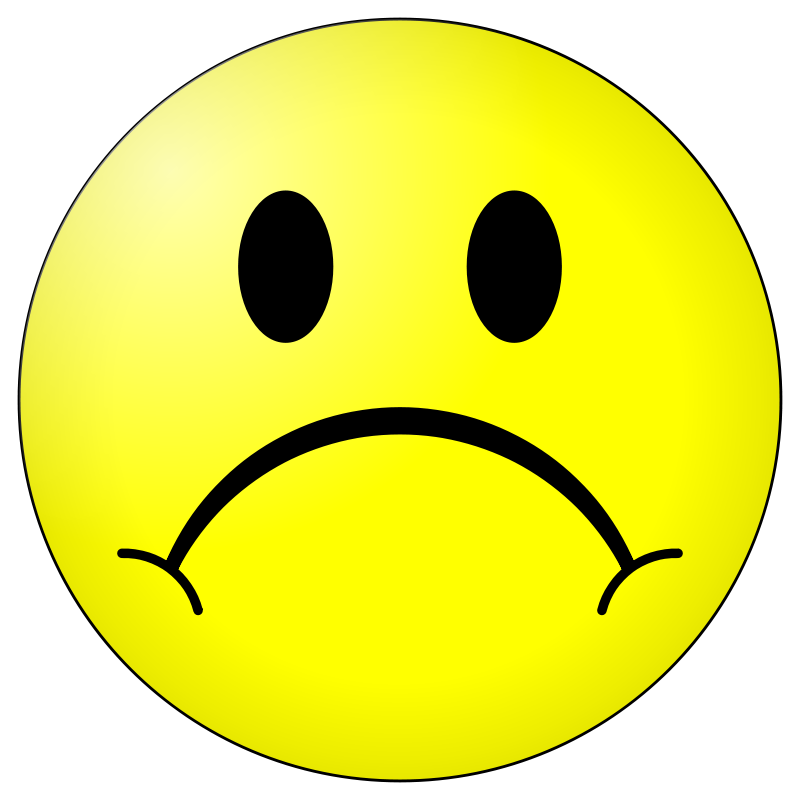 [Speaker Notes: Researchers Marc Trussler and Stuart Soroka, set up an experiment, run at McGill University. They invited participants from their university to come to the lab for "a study of eye tracking". The volunteers were first asked to select some stories about politics to read from a news website so that a camera could make some baseline eye-tracking measures. The results of the experiment, as well as the stories that were read most, were somewhat depressing. Participants often chose stories with a negative tone – corruption, set-backs, hypocrisy and so on – rather than neutral or positive stories. People who were more interested in current affairs and politics were particularly likely to choose the bad news. And yet when asked, these people said they preferred good news. On average, they said that the media was too focused on negative stories.]
The Dangers of Negative News
Numbers 12:1-3; 25-33

Numbers 13:1-9
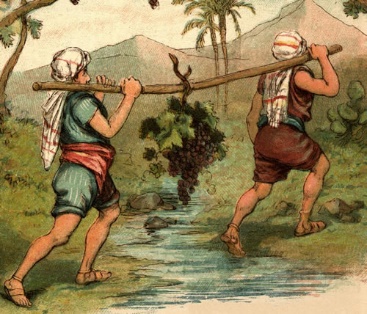 Point:
It isn’t the news that is the problem, it is our lack of confidence in God
The Dangers of Toxic Evaluations
We give in to envy in false comparisons

	Matthew 25:14-30

	2 Corinthians 10:12
Point:
We may want to make reasons to fail
[Speaker Notes: For we dare not class ourselves or compare ourselves with those who commend themselves. But they, measuring themselves by themselves, and comparing themselves among themselves, are not wise. 2Co 10:12]
The Dangers of Evil Expectations
How many of us believe we will be persecuted  to a greater degree than early Christians?

Matthew 24:9-21

James 4:13-16
Point:
Our worry shows that we have ignored God
[Speaker Notes: Jas 4:13 Come now, you who say, "Today or tomorrow we will go to such and such a city, spend a year there, buy and sell, and make a profit";14 whereas you do not know what will happen tomorrow. For what is your life? It is even a vapor that appears for a little time and then vanishes away.15 Instead you ought to say, "If the Lord wills, we shall live and do this or that."16 But now you boast in your arrogance. All such boasting is evil.]
Christians Need To:
Be people of POSTIVE attitudes

	But sanctify the Lord God in your hearts, and always be ready to give a defense to everyone who asks you a reason for the hope that is in you, with meekness and fear; 												1 Peter 3:15
[Speaker Notes: Thompson, M.B., “Tradition,” Dictionary of Paul and His Letters, G.F. Hawthrone, R.P. Martin, D.G. Reid, Eds. (Downer’s Grove, IL: InterVarsity). pp 944]
Christians Need To:
Be people of POSTIVE attitudes

	Whom having not seen you love. Though now you do not see Him, yet believing, you rejoice with joy inexpressible and full of glory,										1 Peter 1:8
[Speaker Notes: Thompson, M.B., “Tradition,” Dictionary of Paul and His Letters, G.F. Hawthrone, R.P. Martin, D.G. Reid, Eds. (Downer’s Grove, IL: InterVarsity). pp 944]
Christians Need To:
Be people of POSTIVE attitudes
	Be anxious for nothing, but in everything by prayer and supplication, with thanksgiving, let your requests be made known to God; and the peace of God, which surpasses all understanding, will guard your hearts and minds through Christ Jesus. 						Philippians 4:6-7
[Speaker Notes: Thompson, M.B., “Tradition,” Dictionary of Paul and His Letters, G.F. Hawthrone, R.P. Martin, D.G. Reid, Eds. (Downer’s Grove, IL: InterVarsity). pp 944]
Christians Need To:
Be people of POSTIVE attitudes
Be people unafraid of the future
	"Peace I leave with you, My peace I give to you; not as the world gives do I give to you. Let not your heart be troubled, neither let it be afraid.” 								John 14:27
[Speaker Notes: Thompson, M.B., “Tradition,” Dictionary of Paul and His Letters, G.F. Hawthrone, R.P. Martin, D.G. Reid, Eds. (Downer’s Grove, IL: InterVarsity). pp 944]
Christians Need To:
Be people of POSTIVE attitudes
Be people unafraid of the future
	But even if you should suffer for righteousness' sake, you are blessed. "And do not be afraid of their threats, nor be troubled.“										1 Peter 3:14
[Speaker Notes: Thompson, M.B., “Tradition,” Dictionary of Paul and His Letters, G.F. Hawthrone, R.P. Martin, D.G. Reid, Eds. (Downer’s Grove, IL: InterVarsity). pp 944]
Rejecting the Culture of Negativity
Do not lose heart from worldly informants
Be a person people want to follow to heaven
Choose to be filled with joy
	Not that I speak in regard to need, for I have learned in whatever state I am, to be content: 							Philippians 4:11
Who Do You Want to Be?
James 1:25 But he who looks into the perfect law of liberty and continues in it, and is not a forgetful hearer but a doer of the work, this one will be blessed in what he does.
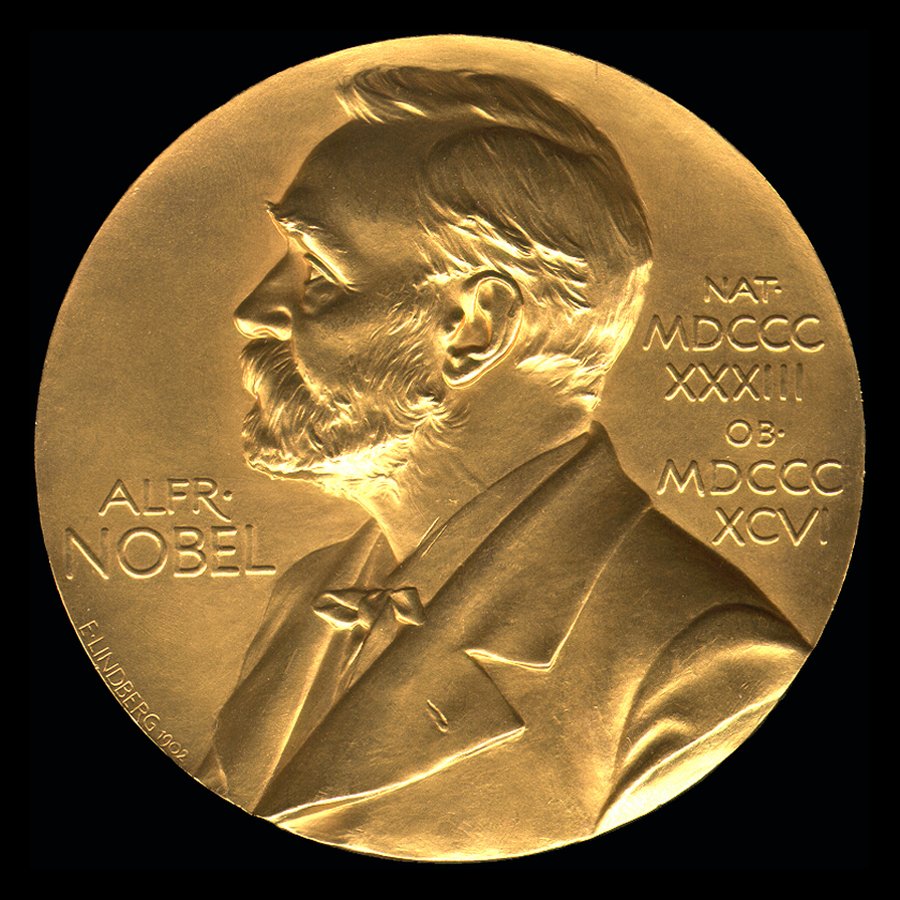 Who Do You Want to Be?What Do You Need to Do?
Romans 6:17 But God be thanked that though you were slaves of sin, yet you obeyed from the heart that form of doctrine to which you were delivered.
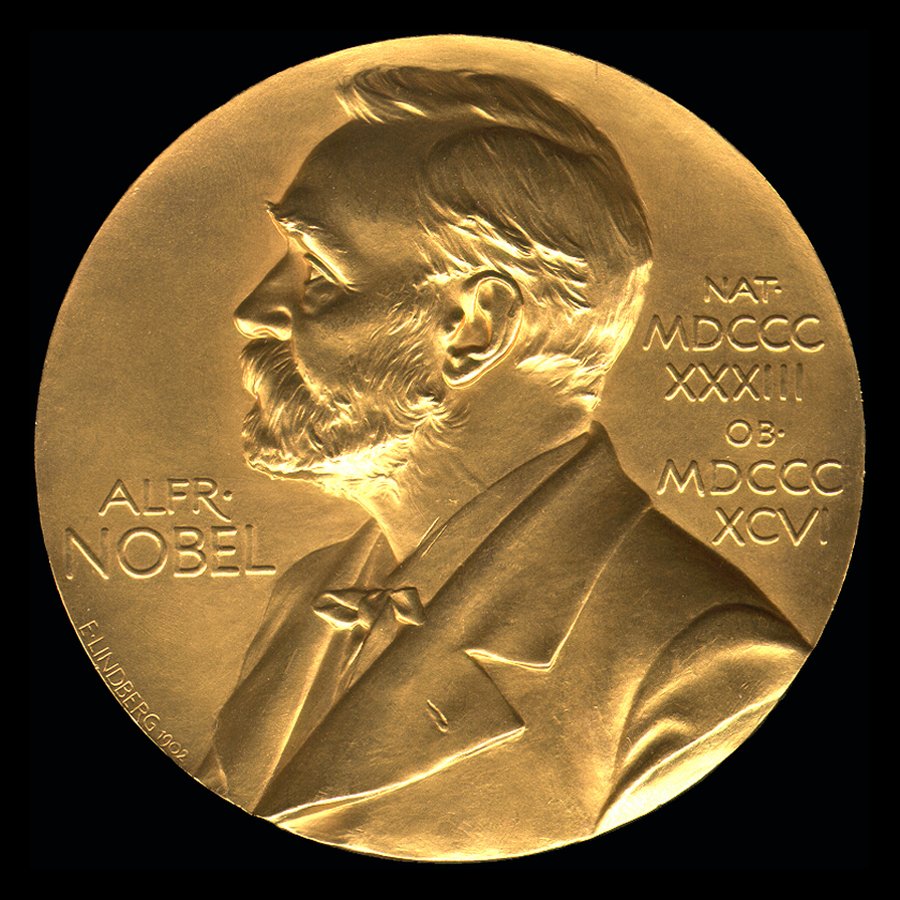 The Reason for Your Hope
The only REAL Hope is in obedience:
	Hear & Believe the Word – Romans 10:17
	Confess Jesus as Lord – Matthew 10:32
	Repent of our sins – Acts 2:38
	Be Baptized – 1 Peter 3:21